SÉRIE: ACONSELHAMENTO REPRODUTIVO
CAPÍTULO:  PRÉ CONCEPÇÃO 
WEBAULA (9): OBESIDADE NA MULHER
Karina Adami 
Ginecologista e Obstetra 
Especialista em Reprodução Humana
Mestre em Medicina e Saúde Humana  
Doutoranda em Medicina e Saúde 
Membro consultivo do Núcleo de Telessaúde SESAB
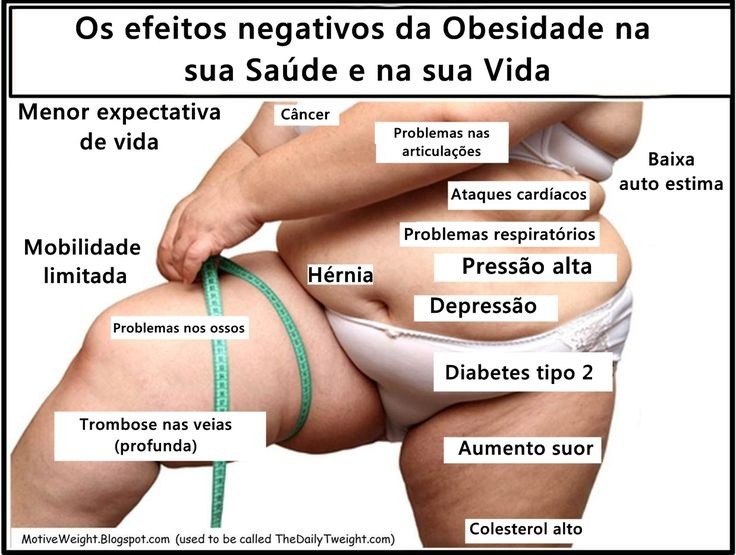 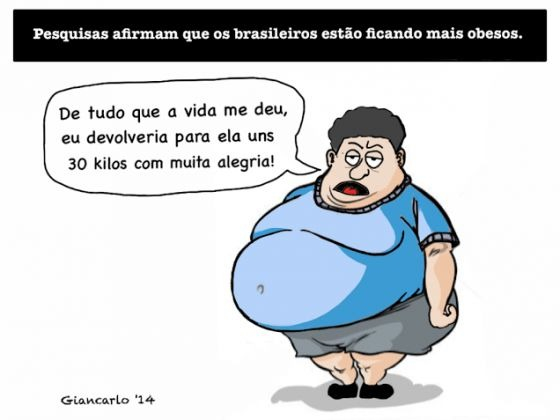 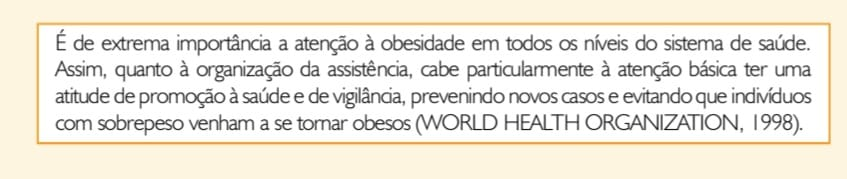 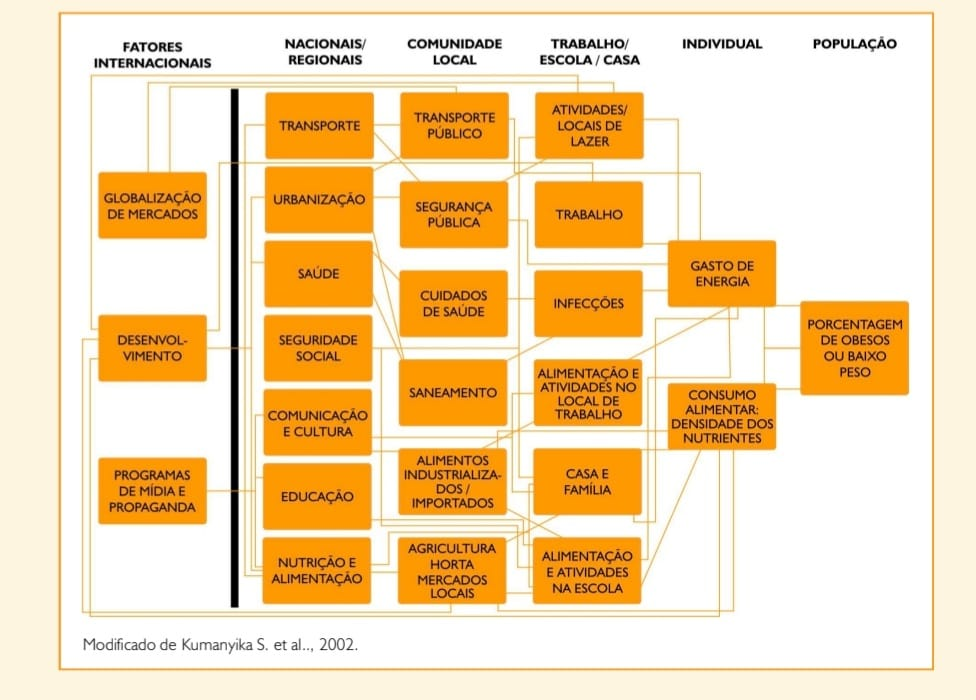 ASPECTOS  BIOPSICOSSOCIAIS ENVOLVIDOS NA OBESIDADE
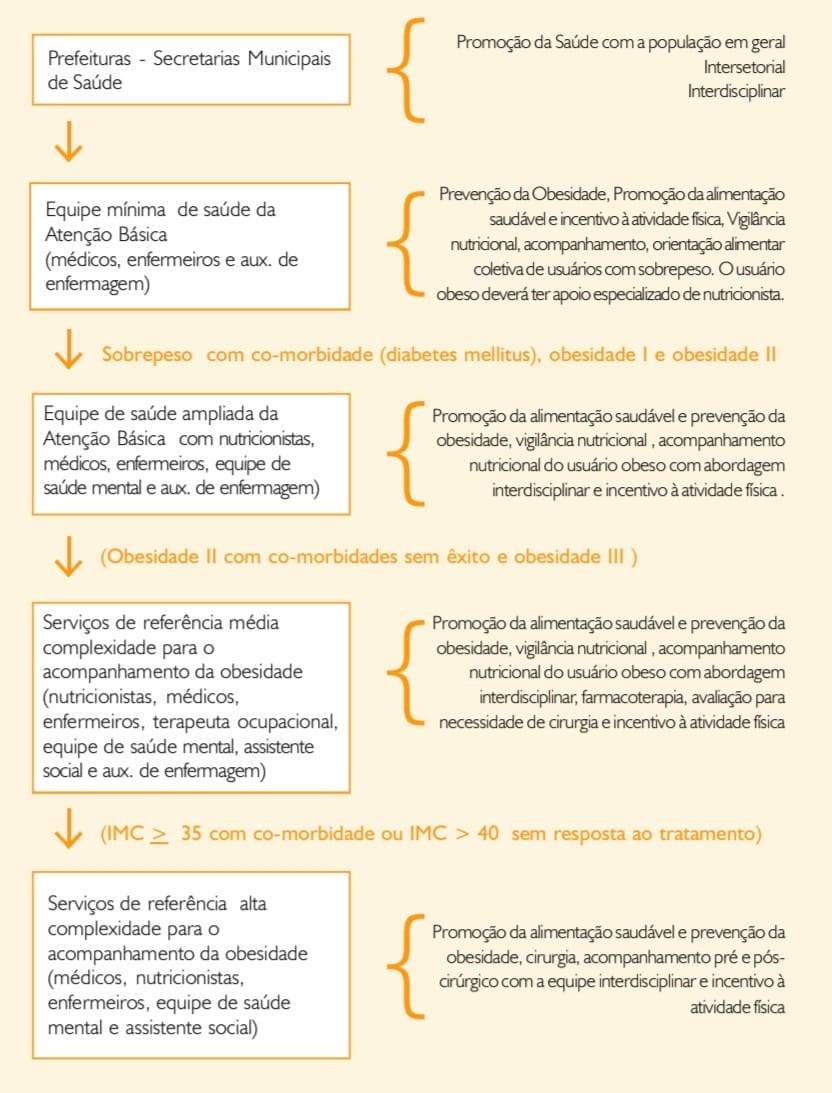 ASSISTÊNCIA À OBESIDADE
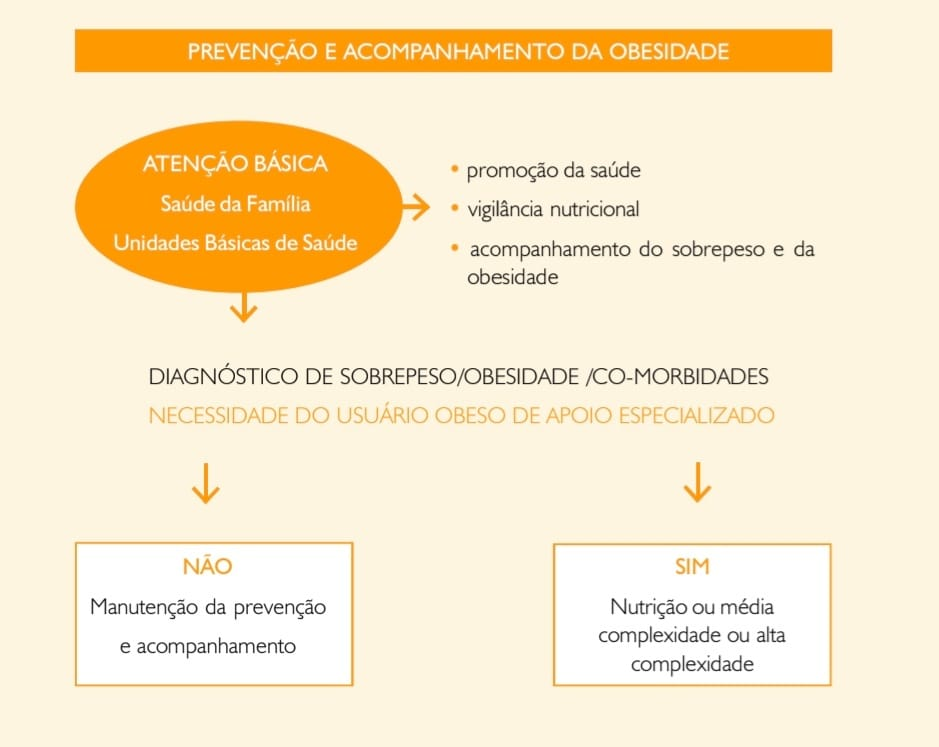 ATENÇÃO À OBESIDADEPREVENÇÃO E ACOMPANHAMENTO REDE BASICA
CLASSIFICAÇÃO ORGANIZAÇÃO MUNDIAL DE SAÚDE
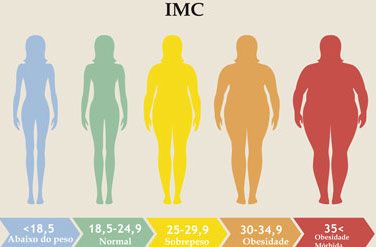 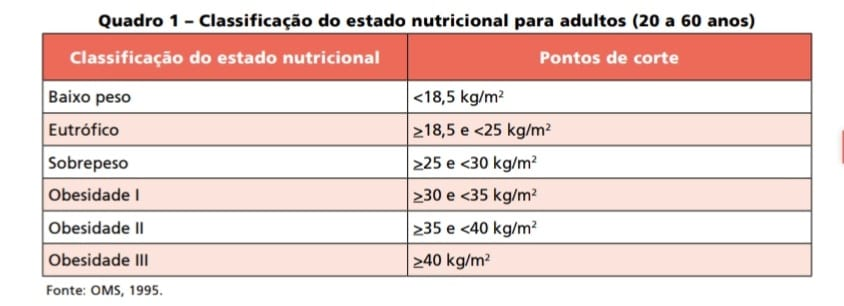 AÇÕES ASSISTENCIAIS EM OBESIDADE EXTRATIFICADAS PELO IMC
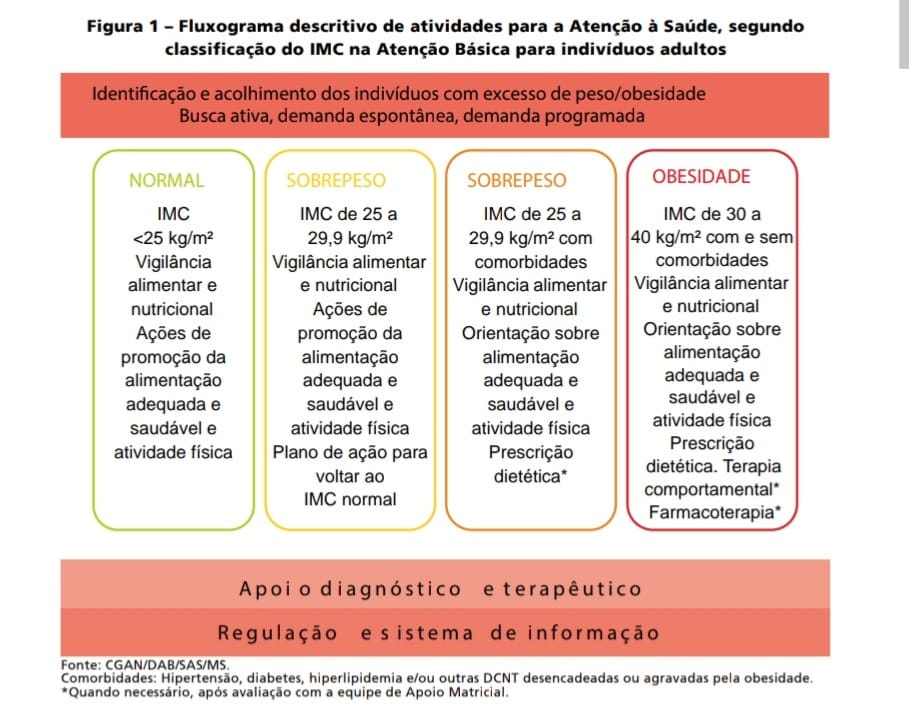 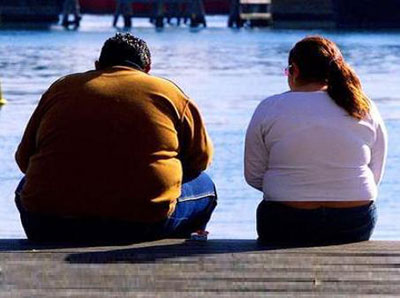 MUDANÇAS NO ESTILO DE VIDA
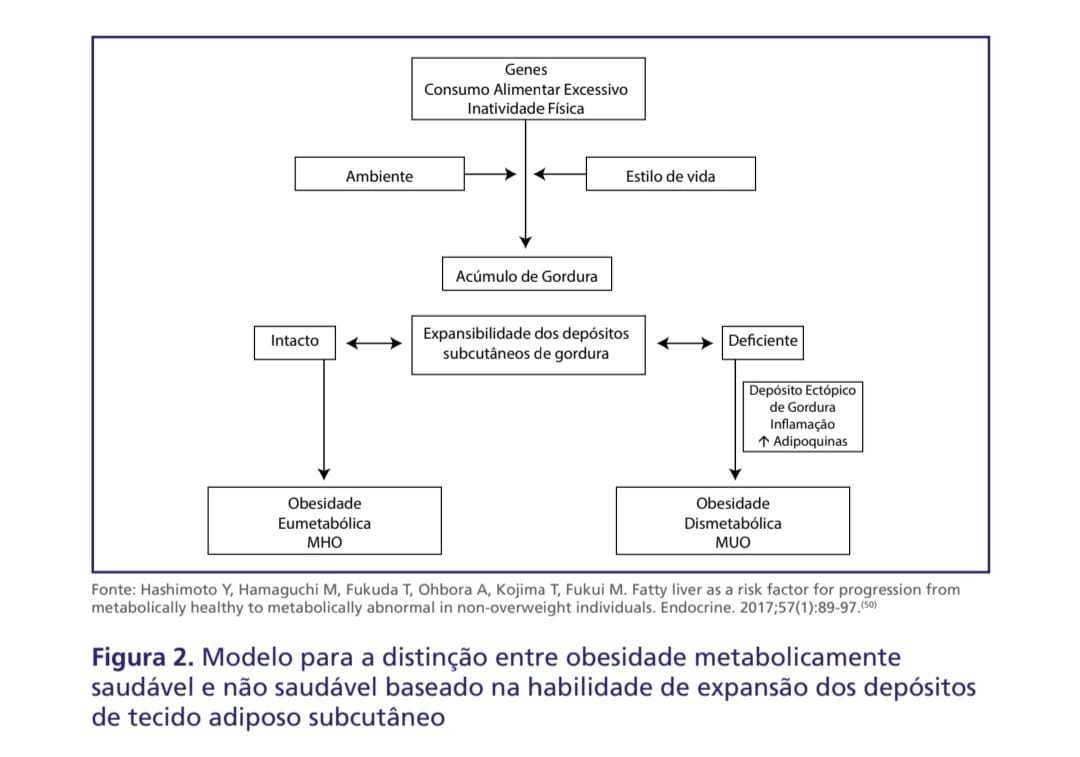 CAUSAS DE OBESIDADE:comportamentais genéticas endócrinas (tireoidopatias SOP distúrbios da adrenal )
IMPACTO METABÓLICO
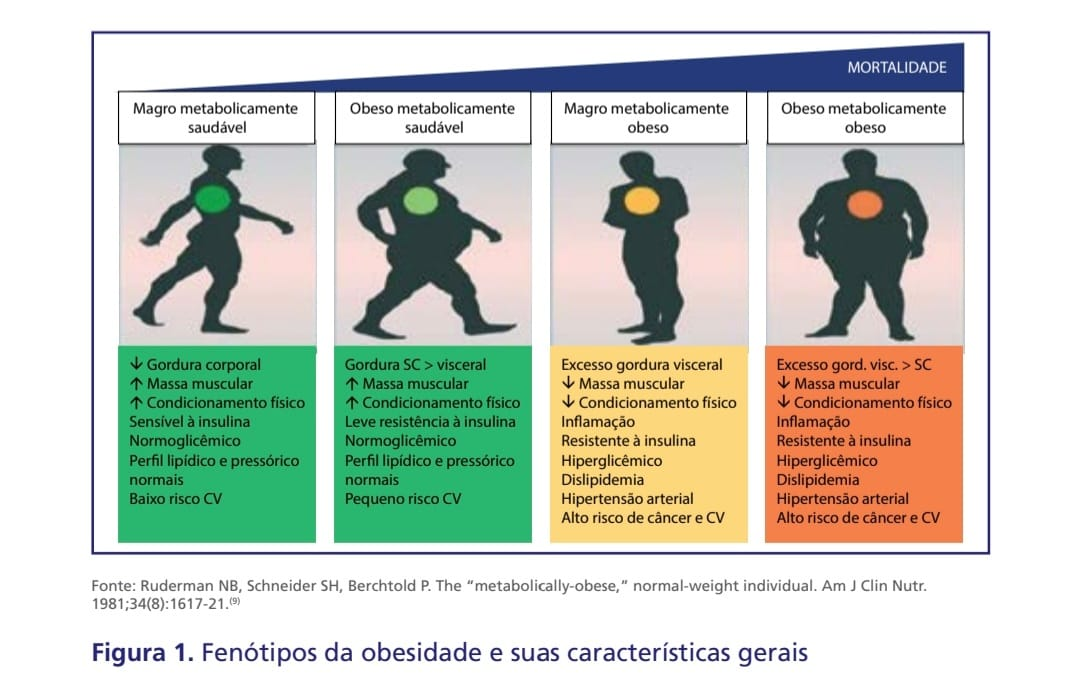 “METABOLICAMENTE OBESO “
RISCOS DE COMORBIDADES CARDIOVASCULARES
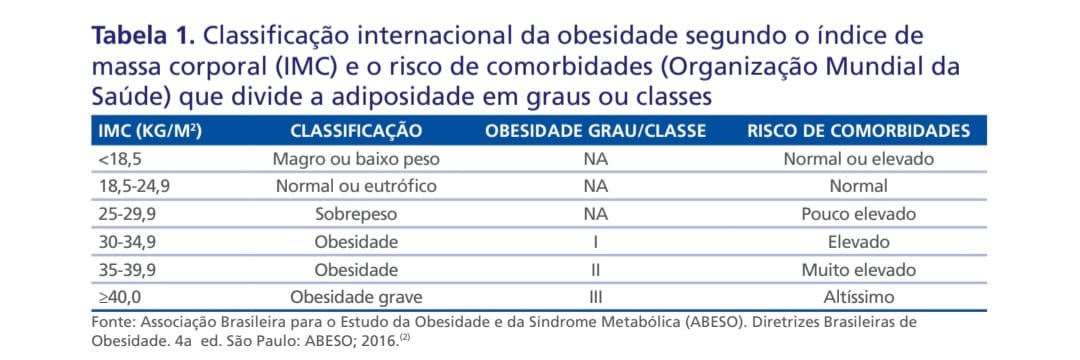 FENÓTIPO
IMC
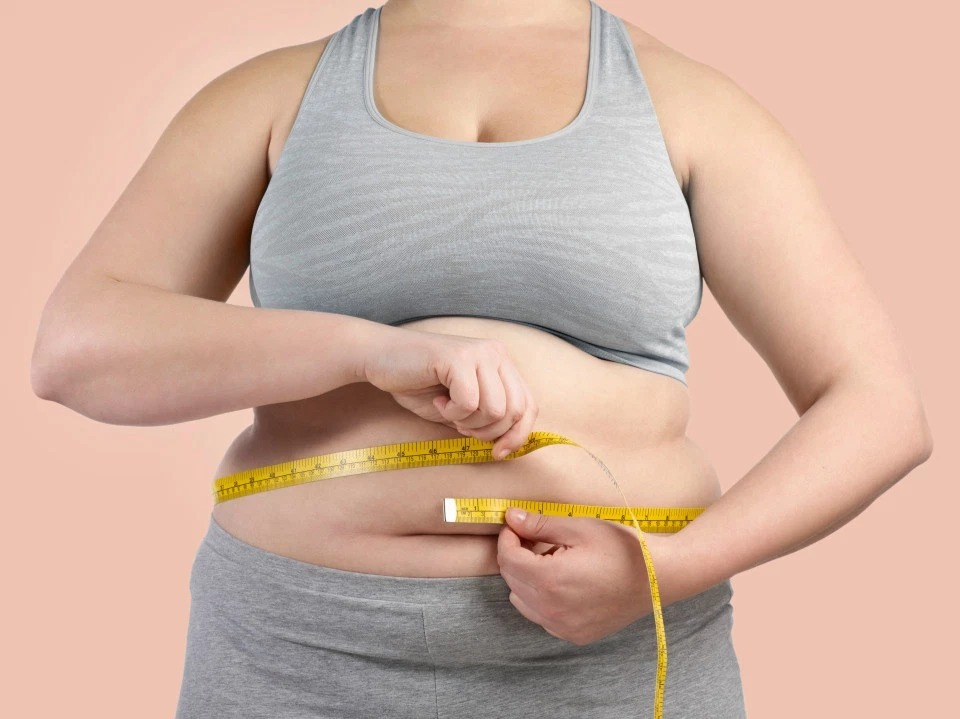 FITA MÉTRICA 
FERRAMENTA ESSENCIAL
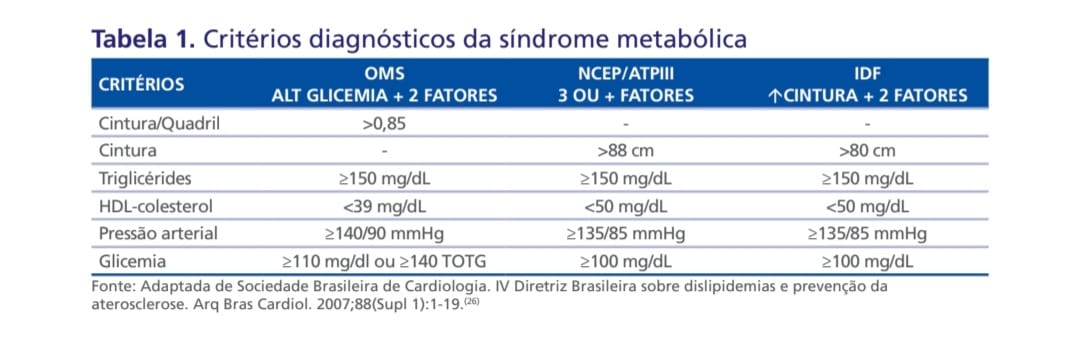 OBESIDADE E SINDROME METABÓLICA
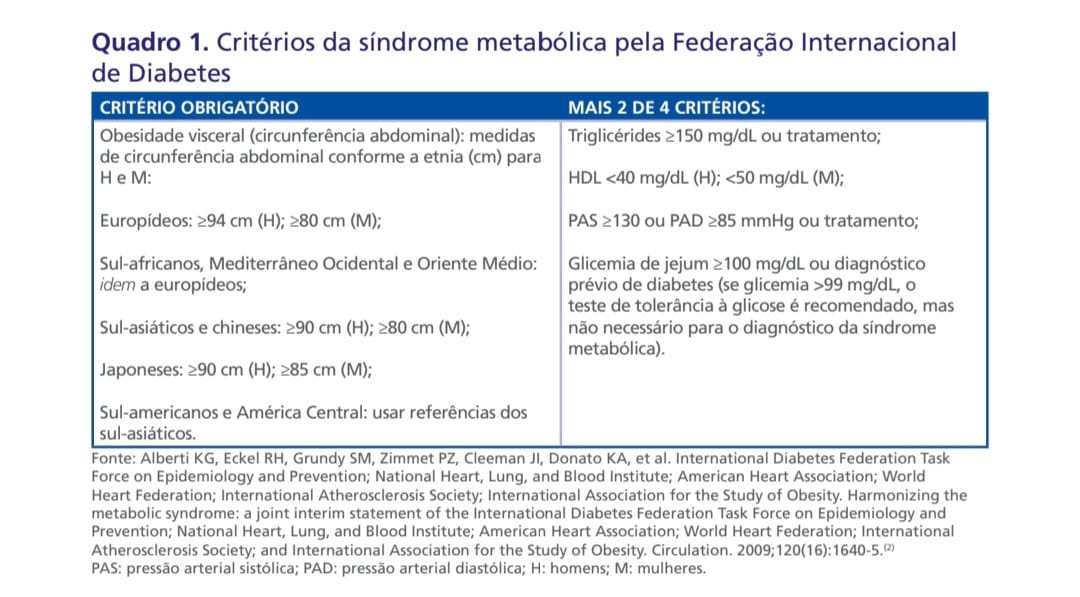 OBESIDADE E RISCO CARDIOVASCULARES
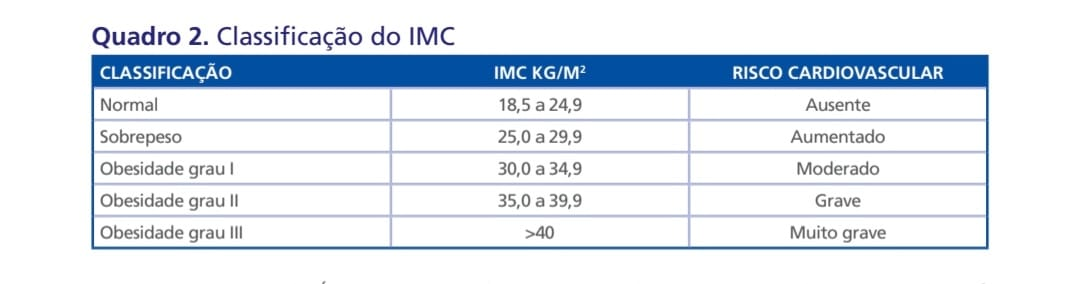 OBESIDADE E SINDROME DE OVÁRIOS POLICÍSTICOS
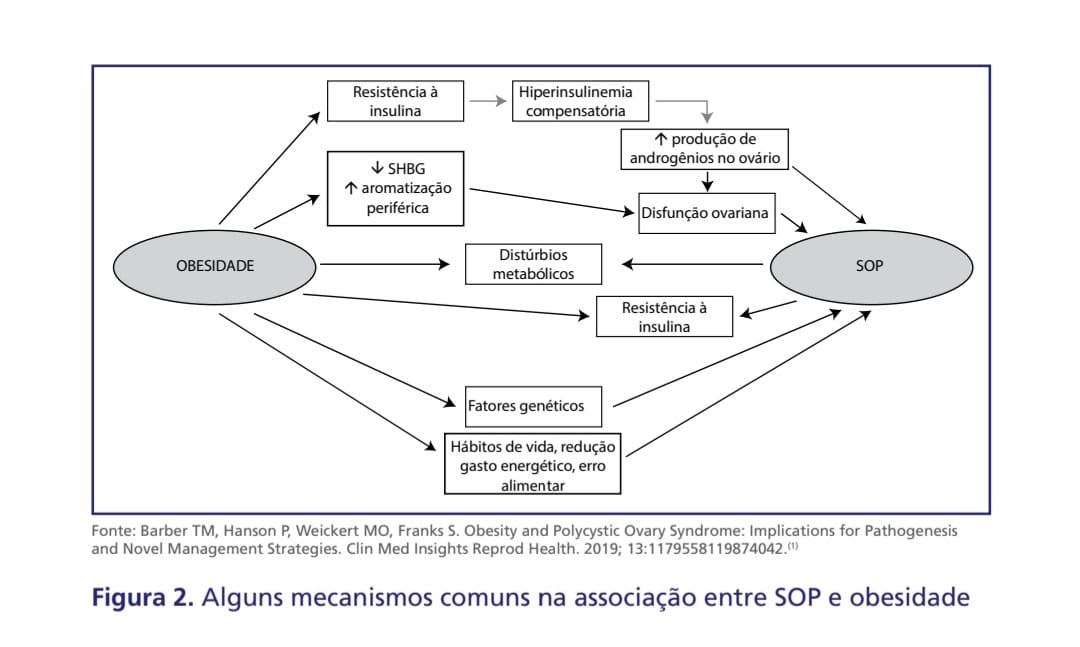 CONTROLE DE OBESIDADE CONTROLA SOP
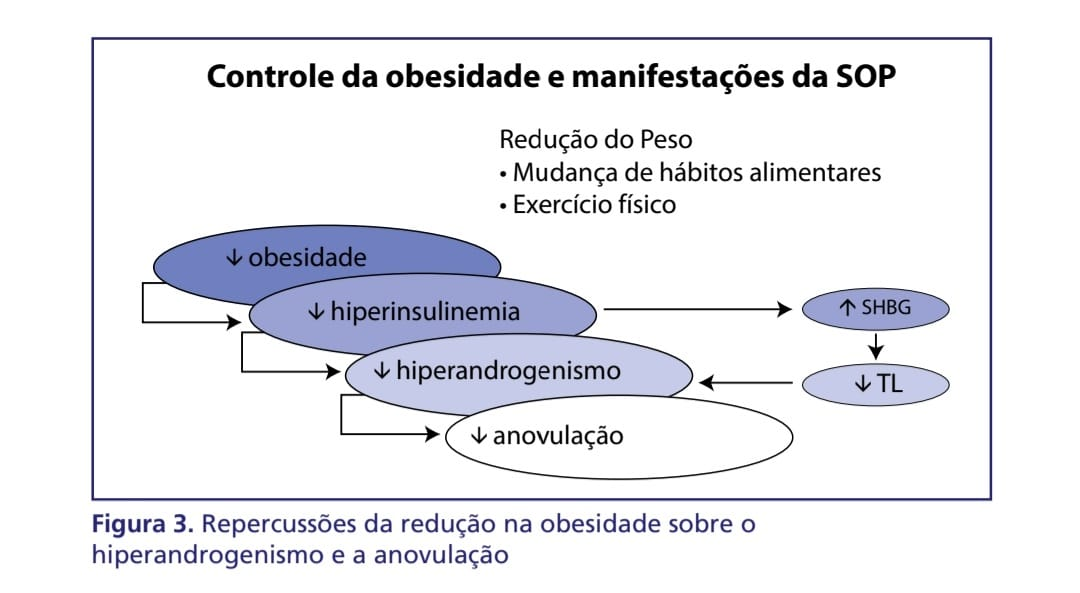 SIMPLIFICANDO O DIAGNÓSTICO RESISTÊNCIA INSULÍNICA ou  INTOLERÂNCIA A CARBOIDRATOS
SOP RESISTÊNCIA A INSULINA 
(hoje Intolerância a Carboidratos)Pré Diabete e Diabetes
Simplificando o diagnóstico da IR:USAR GTT 75g  (TTGO)JEJUM > 922A HORA > 140
Insulina Basal > 12 μIU/ml
G.jejum / I.basal < 6,4
Indice de HOMA-IR:> 2,71
 I.basal x G.jejum 22,5
RBGO – Botucatu 2012
Guideline SOP 2018
Mudança no Estilo de Vida (MEV)
EXERCÍCIO FÍSICO
DIETA
+
↑ sensibilidade à insulina -71%
↑ SHBG
↓ concentração de testosterona
↓ estimulação androgênica da pele
Induz a ovulação
Melhora a taxa de gravidez
Diminui a taxa de abortamentos
PERDA 
PONDERAL
5 a 7%
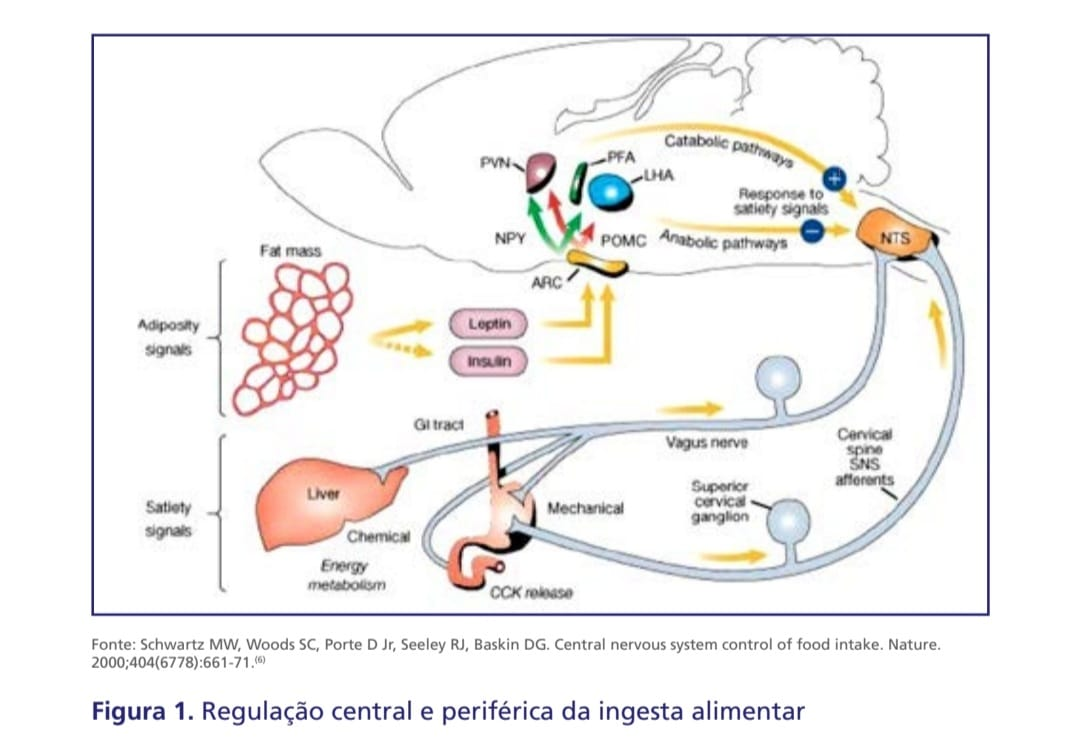 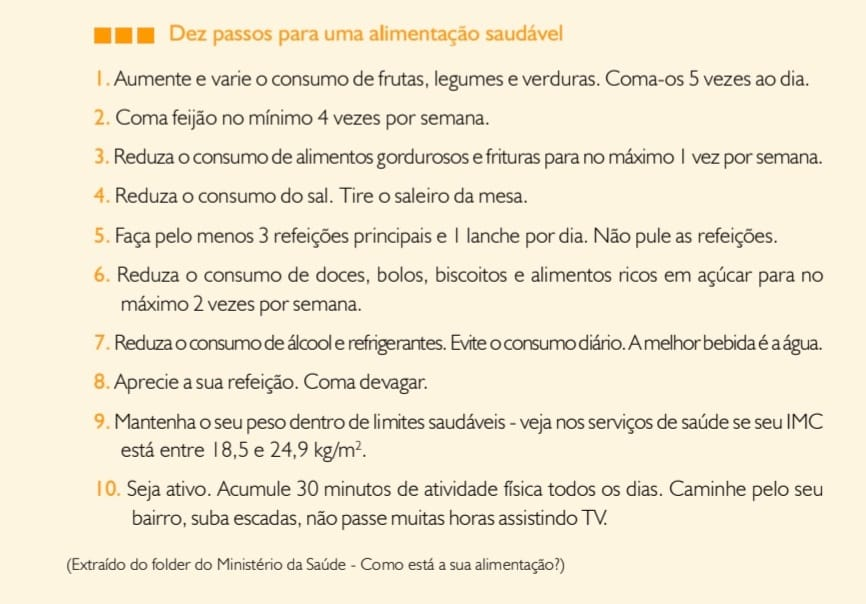 Mudança no Estilo de Vida (MEV)
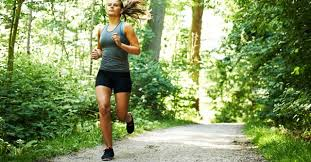 Eficácia de algumas intervenções: 
Atividade física regular  
Adolescentes: musculação 3x/sem / aeróbica 60min/sem  -  mínimo 30min/dia 
18 a 64 anos: 150 min/sem moderado a 75 min/sem vigorosa
Meta: 250 min /sem moderada e 150min/sem vigorosa 

Dieta: 500 a 750 kcal/dia ---1200 a 1500 kcal/dia  
Perda de peso (mínimo 5 a10% ) em 06 meses
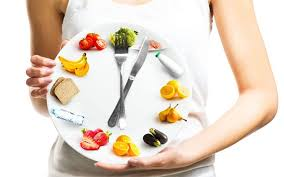 METAS TANGÍVEIS
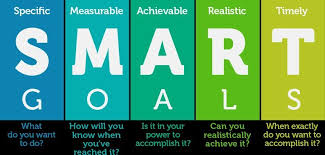 SMART (Specific Measurable Achievable Realistic and Timely)
– método de metas e monitoramento pessoal
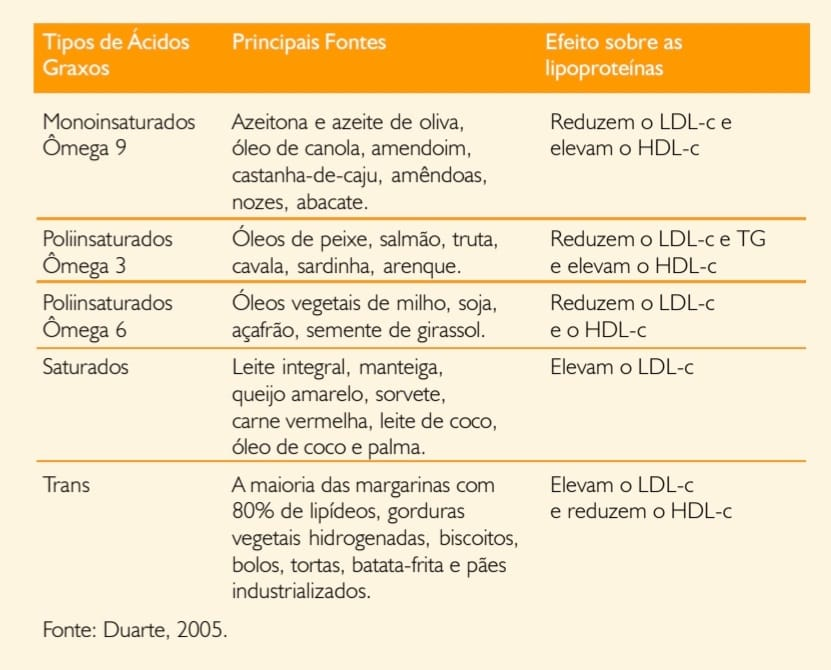 USO DE OMEGA 3
METFORMINA: COMO USAR
Dose alvo :1500 – 2550 mg
Início: 500 mg a noite-> 500mg oral de 12/12 horas às refeições e aumentar até 150 mg /dia – observar... ↑ 500 mg a cada 2-3 semanas até dose alvo 
Efeitos adversos
Naúseas
Vômitos
Inapetência
Diarréia
Meteorismos
Obstipação
Dieta Fracionada 
Mínima dose ótima
Posologia
APRESENTAÇÕES XR
RECOMENDAÇÕES e QUALIDADE DE VIDA
Ecap Escala de Compulsão Alimentar Periódica
EAT Teste de Atitudes Alimentares 
Q-PAF Questionário de Prontidão para Atividade Física
Acessar “Qualidade de Vida”
Atentar para sintomas depressivos e de ansiedade (aplicar questionários específicos se necessário ou referenciar). 
Dialogar com colegas sobre a escolha da medicação que minimize ganho de peso;
Conversar sobre a sexualidade, percepção de autoimagem, libido entre outros aspectos; 
Distúrbios da alimentação como compulsões, bulimia e anorexias podem ocorrer mais frequentemente entre essas mulheres;
Compartilhar conhecimentos com outras áreas do cuidado e com as próprias mulheres, conferindo-lhe saber e sugerindo escolhas saudáveis.
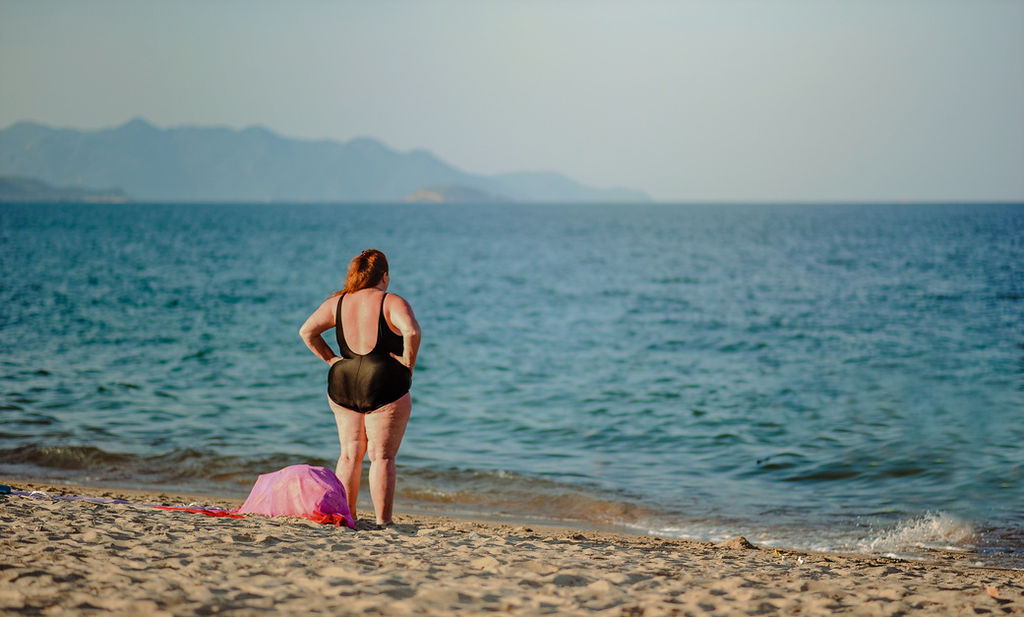 CÂNCER DE ENDOMÉTRIO
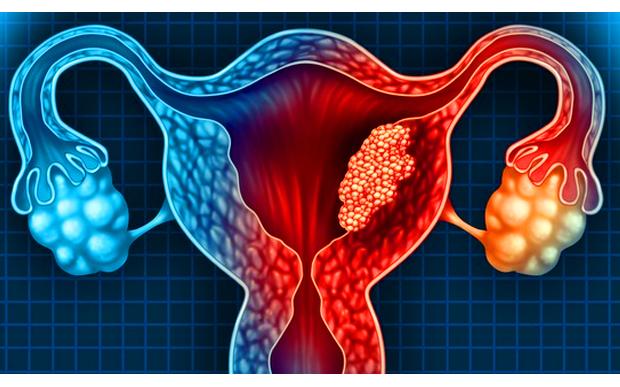 Aumento de 2 a 6x o risco desta patologia;
Sangramento uterino anormal – HISTEROSCOPIA COM BIOPSIA! 
Obesidade associada a endométrio espesso após longos períodos de amenorréia = HISTEROSCOPIA COM BIOPSIA! 
Prevenção: ciclar! – usar progestágenos 2 fase (máximo 90 dias sem ciclar)
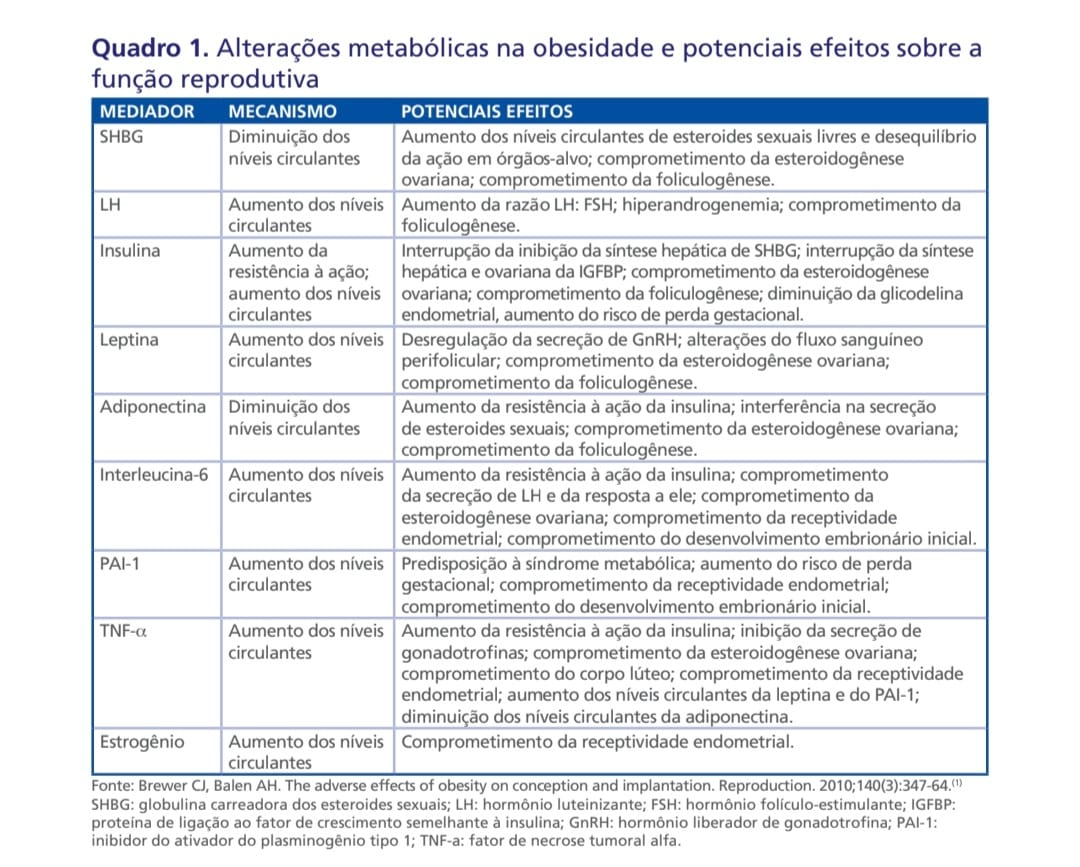 OBESIDADE E FUNÇÃO REPRODUTIVA folículogênese ciclos anovulatóriosreceptividade endometrial perdas gestacionais
OBESIDADE E REPRODUÇÃO ASSISTIDA
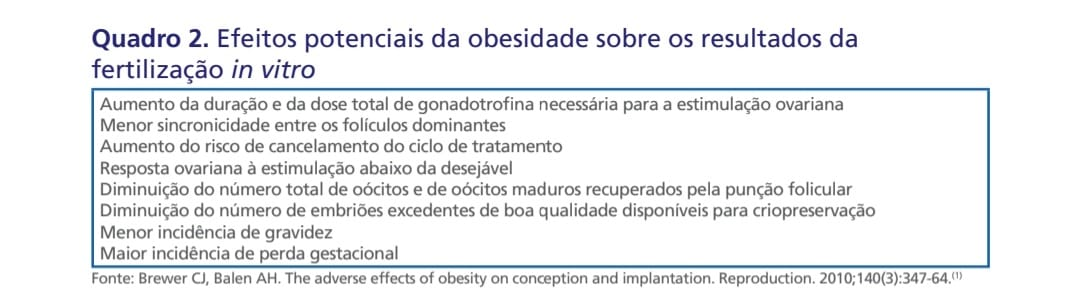 EXPOSIÇÃO HORMONAL (DOSE E TEMPO)
 CUSTO 
RISCOS TROMBOGÊNICOS 
RISCO DE MÁ RESPOSTA OVARIANA E RESULTADOS LABORATORIAIS 
DESFECHOS NEGATIVOS GESTACIONAIS
AINDA SOBRE OBESIDADE E REPRODUÇÃO ASSISTIDA
Obesidade FALHA DE IMPLANTAÇÃO E ABORTO Kalantaridou 
Gosman 2006  mecanismo de redução da implantação 
Boots e Sthepenson 2011 metanálise 28.538 mulheres = MAIOR RISCO ABORTOS ESPONTÂNEOS 13,6% obesas 10,7% NO OR 1,31 (IC95% 1,18-1,46)
Mitwally 2010 ABORTO RECORRENTE tx maior de perda subsequente OR 1.71 (IC95% 1.05-2.8) preditor IMC elevado (p 0.04)
Wang 2002 e Ferdorcsak 2004  população RA – maior taxa de aborto
Rittenberg 2011 população RA – piores resultados
Bellver 2007  população receptora RA – menor taxa de implantação
NICE Clinical Guideline 2013: sobre peso + PCOS = alto risco de aborto
IMC < 26-27
Perdas  
5-10%
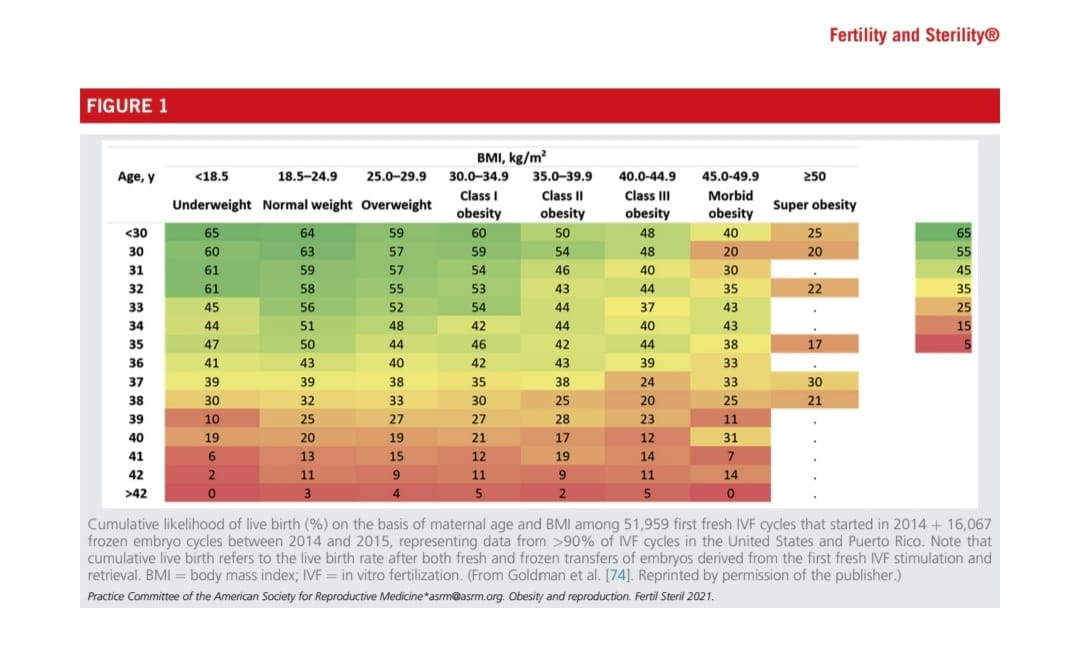 OBESIDADE 
MENORES TAXAS CUMULATIVAS DE NASCIDO VIVO EM FIV
OBESIDADE E GESTAÇÃO
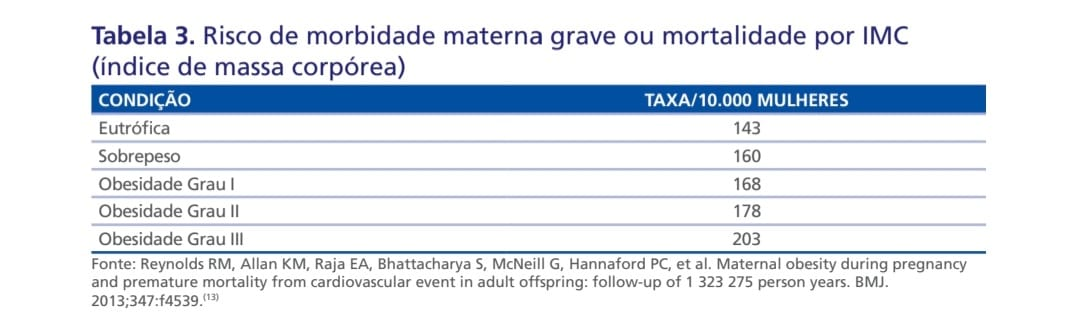 MORBIMORTALIDADE MATERNA
IMC
CUIDAR DA OBESIDADE É CUIDAR DA FERTILIDADE e FECUNDIDADE
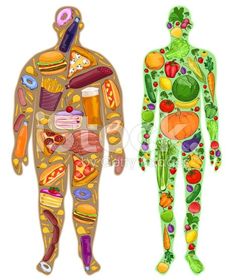 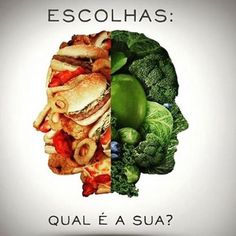 EM HOMENS 
Otimiza o sêmen 
EM MULHERES: 
Amplia os resultados reprodutivos espontâneos e potencialmente nos ciclos assistidos
Reduz riscos de abortamento 
Melhora o prognóstico materno e fetal 
Melhora os desfechos maternos e perinatais
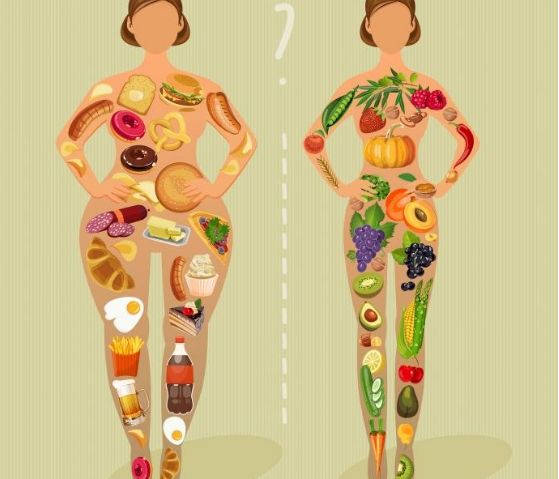 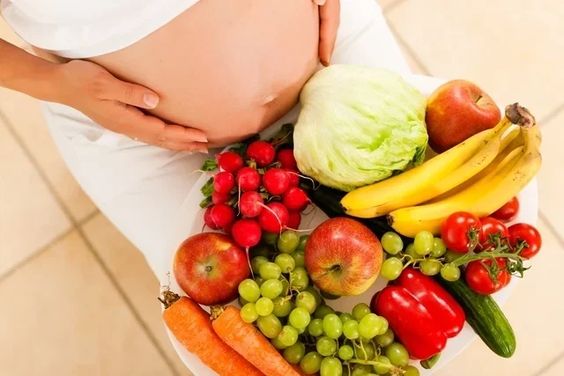 OBESIDADE – ESTIMULAR AUTONOMIA E COPARTICIPAÇÃO
GUIA DE BOLSO  MINISTÉRIO DA SAÚDE
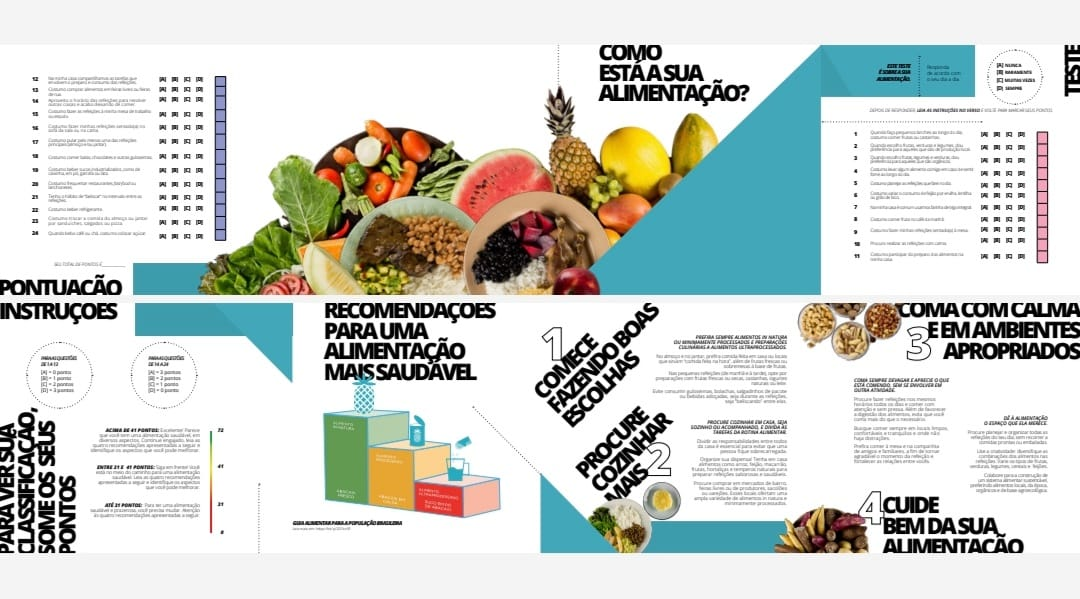 PORTFÓLIO ASSISTENCIAL  REPRODUÇÃO HUMANA ASSISTIDA NO SUSPORTAS DE  ACESSO HUPES
AVALIAÇÃO INICIAL – CASOS NOVOS
Marcação através do Sistema Vida+:
*Especialidade: Médico Ginecologista e Obstetra  Subgrupo: Infertilidade
Pontos de marcação:
Em Salvador: Unidades Básicas de Saúde (UBS) e Prefeituras Bairro.
Nos demais municípios: Secretarias Municipais de Saúde ou unidades de  agendamento definidas por cada município.
Total:15 vagas/semana – média 60 vagas novas/mês)
REFERÊNCIAS BIBLIOGRÁFICAS
Dias PC, Henriques P, Dos Anjos LA, Burlandy L, Para G. Obesidade - Estratégias. Vol. 33, Cadernos de Saude Publica. 2017. 1–6 p. 
MINISTÉRIO DA SAÚDE. Guia de Bolso Para a Populaçao. 2014; 
Brasil M da S. PORTARIA No 424, DE 19 DE MARÇO DE 2013 Redefine as diretrizes para a organização da prevenção e do tratamento do sobrepeso e obesidade como linha de cuidado prioritáriada Rede de Atenção à Saúde dasPessoas com Doenças Crônicas. Diário Of da União. 2013;4–5. 
1. 	IBGE C. Pesquisa de Orçamento Familiares 2008-2009. Despesas, Rendimentos e Condições de Vida [Internet]. Vol. 36, Producao da Pecuaria Municipal. 2010. 1–222 p. Available from: http://biblioteca.ibge.gov.br/visualizacao/livros/liv81830.pdf
Halpern A, Mancini MC. Obesidade na mulher. Vol. 58, Revista Brasileira de Medicina. 2001. 205–213 p. 
Penzias A, Azziz R, Bendikson K, Falcone T, Hansen K, Hill M, et al. Obesity and reproduction: a committee opinion. Fertil Steril. 2021;116(5):1266–85.